Министерство образования Республики МордовияПортфолио Тиманина Анатолия Ивановичатренера-преподавателя по борьбе самбоМУДО «СДЮСШ №4» г.о.Саранск
Дата рождения: 09.06.1968 г.

Профессиональное образование: педагогическое образование, специальность «Физическая культура», Мордовский государственный педагогический институт им. М.Е. Евсевьева,  № диплома УВ 325440, дата выдачи 07 июля 1989 г.

Стаж педагогической работы (по специальности):  17 лет

Общий трудовой стаж: 30 лет

Повышение квалификации: «Современная теория и методика спортивной тренировки», 2020 г.
ПРЕДСТАВЛЕНИЕ
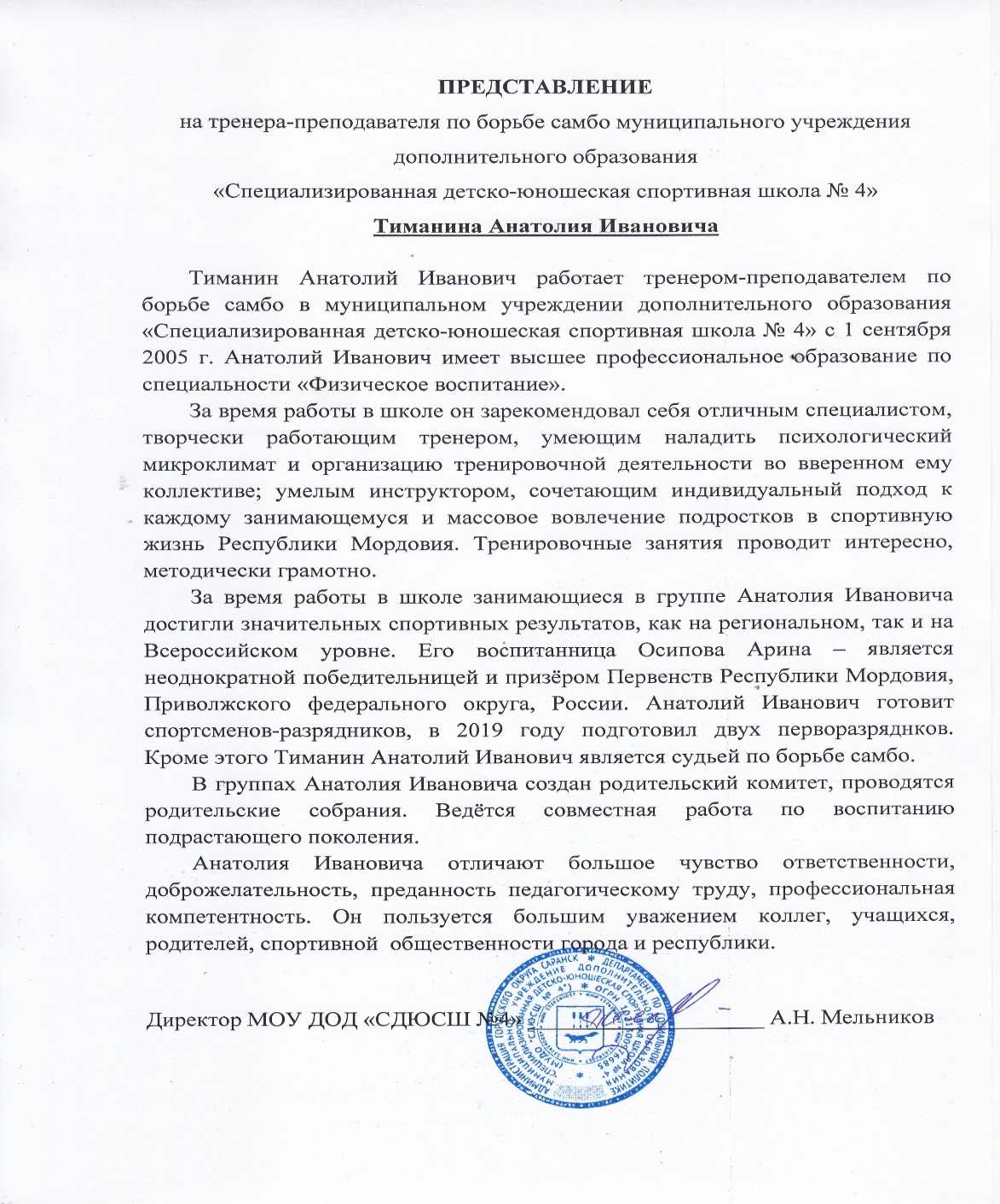 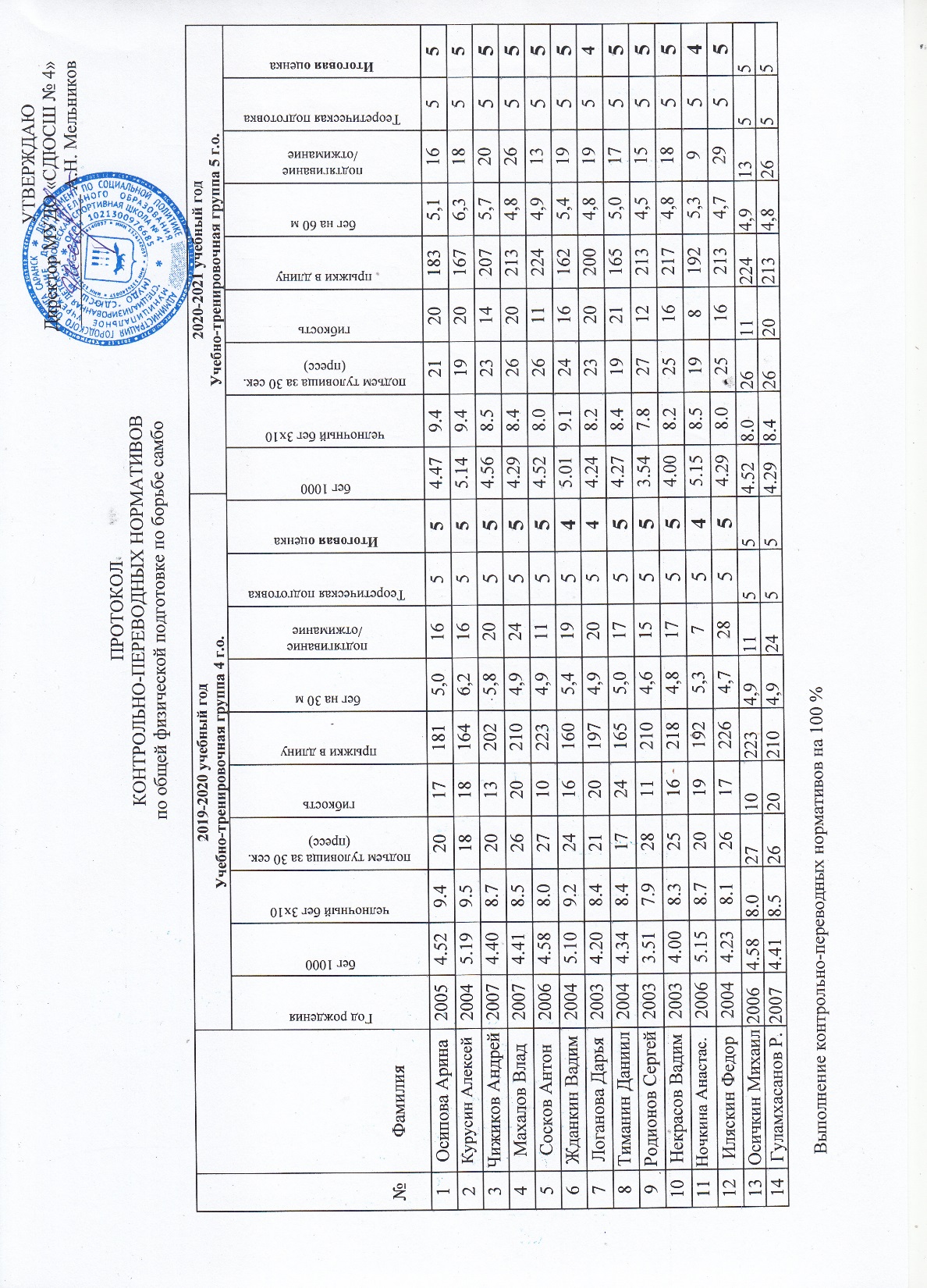 1.Степень обеспечения повышения уровня подготовленности воспитанников
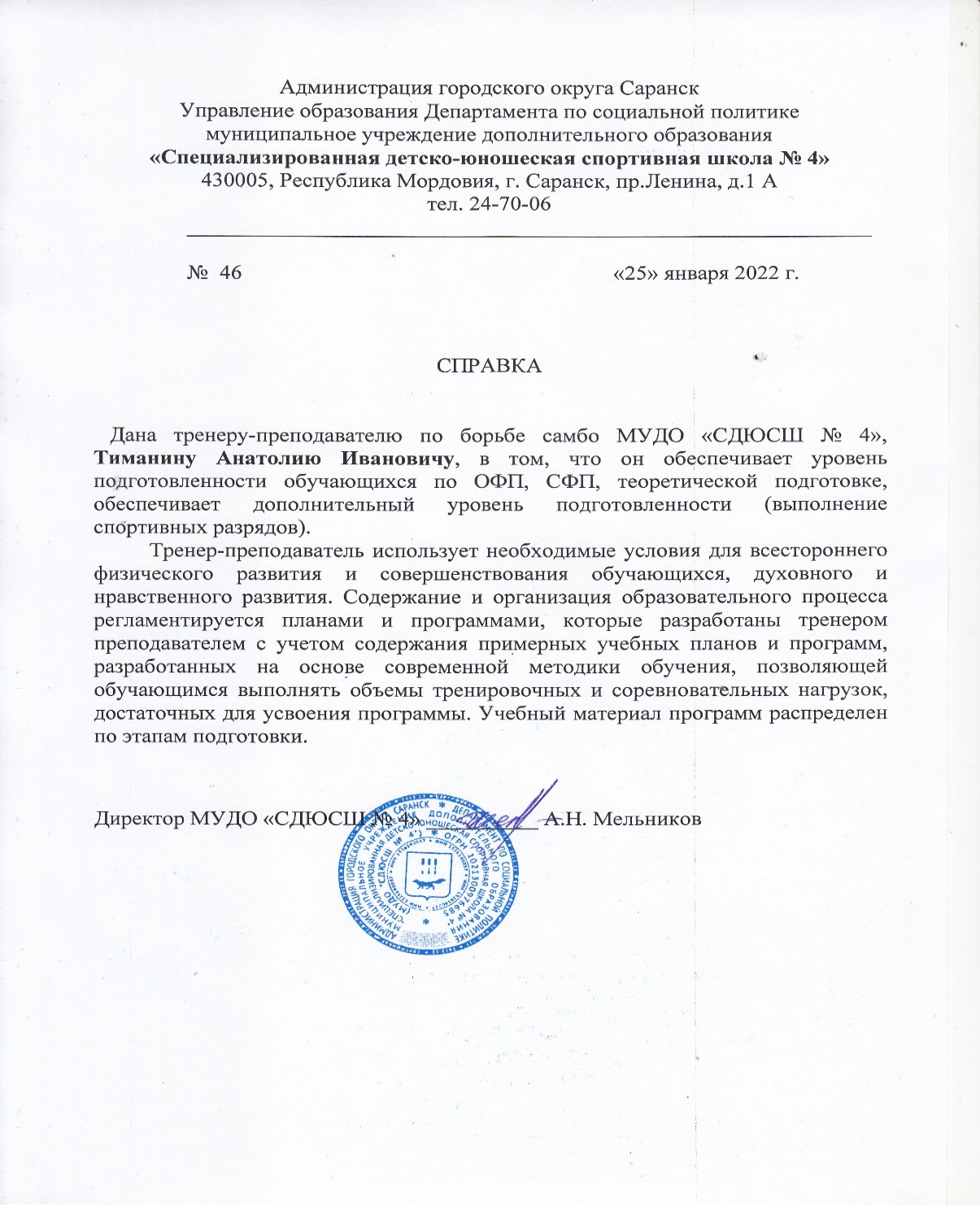 2.Сохранность контингента воспитанников на этапах спортивной подготовки
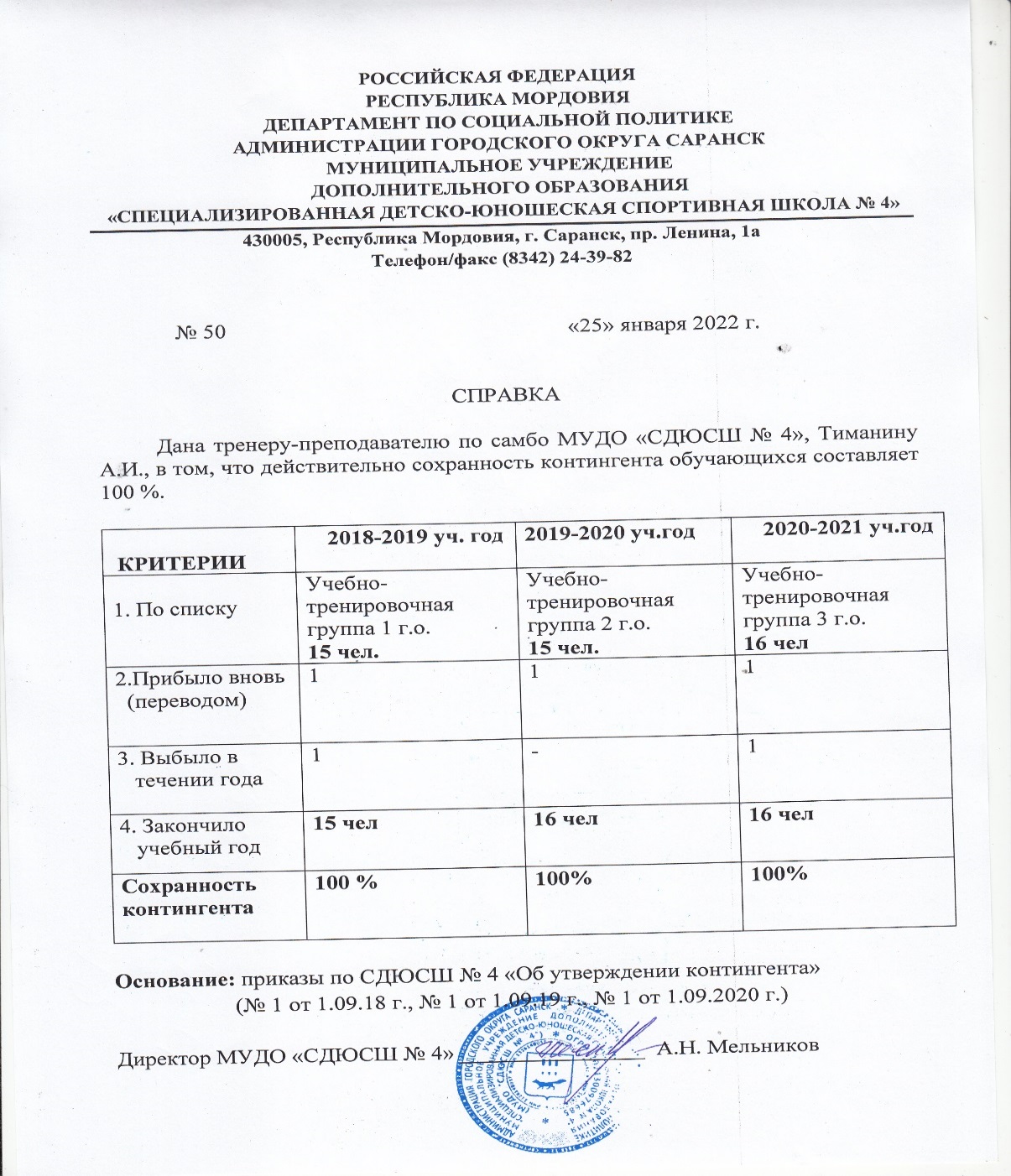 3.Результаты анализа текущей документации
Согласно нормативных документов, имеется следующая учебная документация:
Журнал учета работы учебных групп
Личные дела на  обучающихся (заявление, личные карточки)
Протоколы контрольных переводных нормативов
Календарный план спортивно-массовых мероприятий
Протоколы, положения соревнований
Учебные планы и рабочий план конспект
План воспитательной  и культурно-массовой работы с обучающимися
Перспективный план
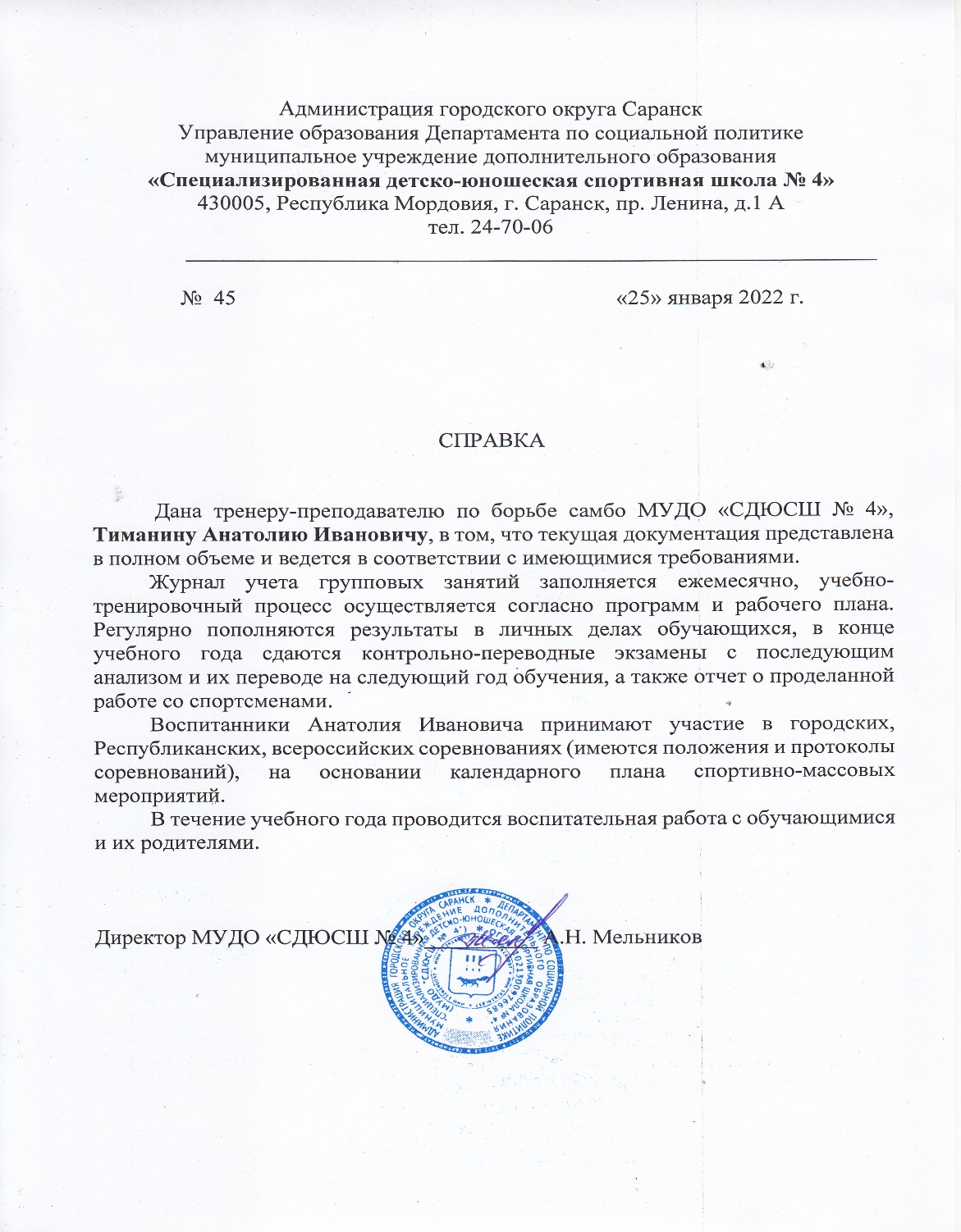 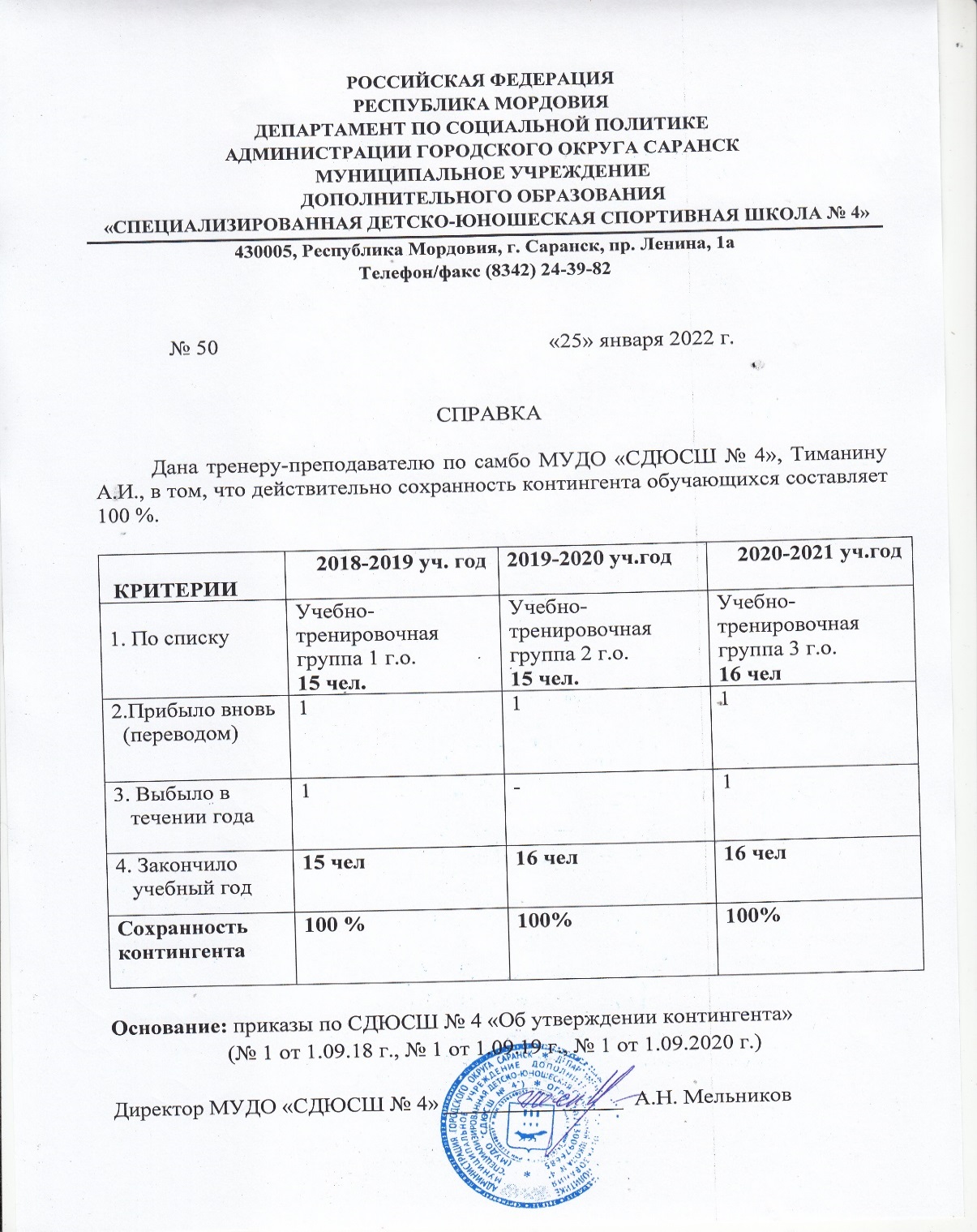 4.Выполнение воспитанниками требований для присвоения спортивных званий и разрядов
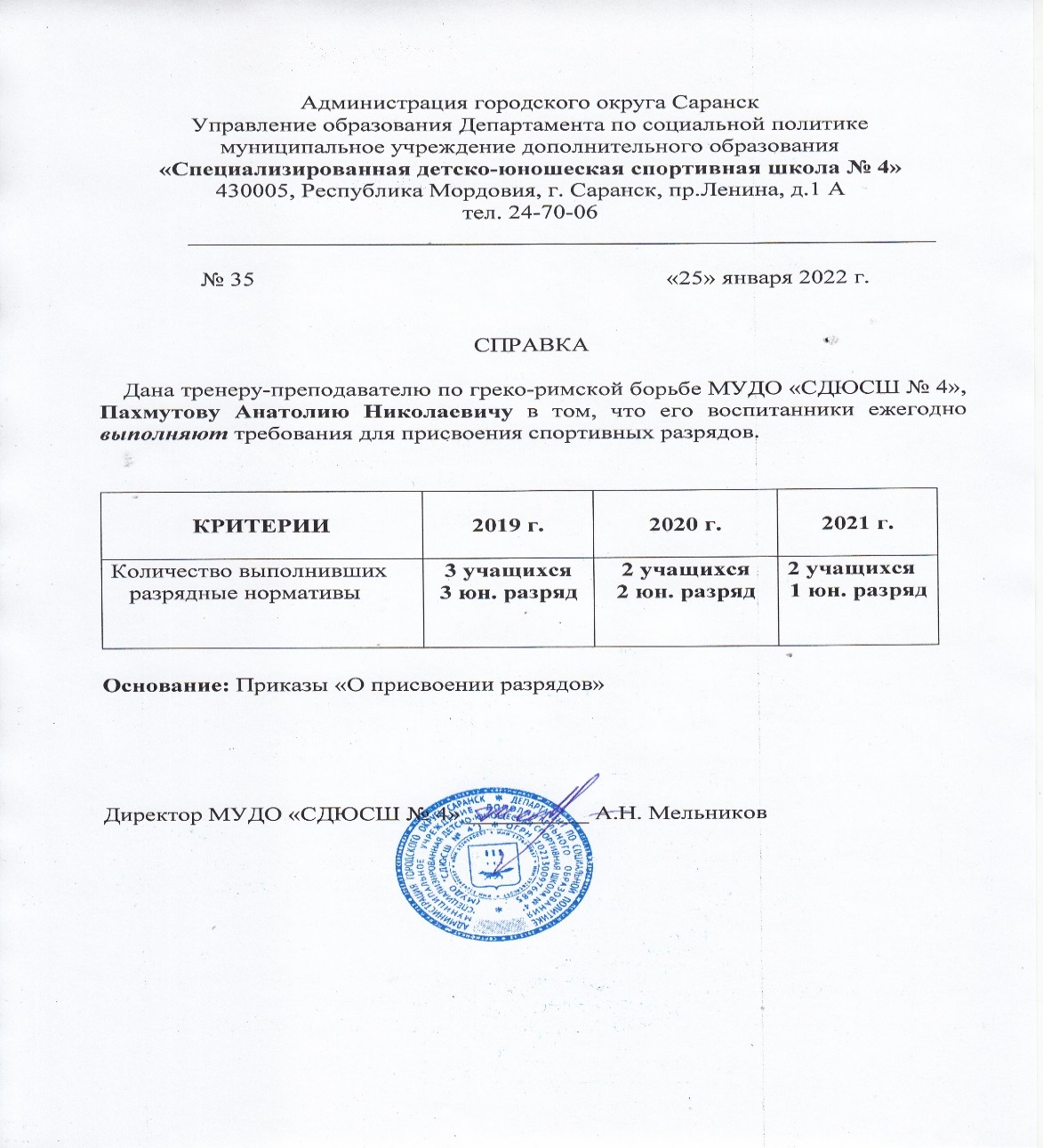 Осипова Арина – «Кандидат в мастера спорта»
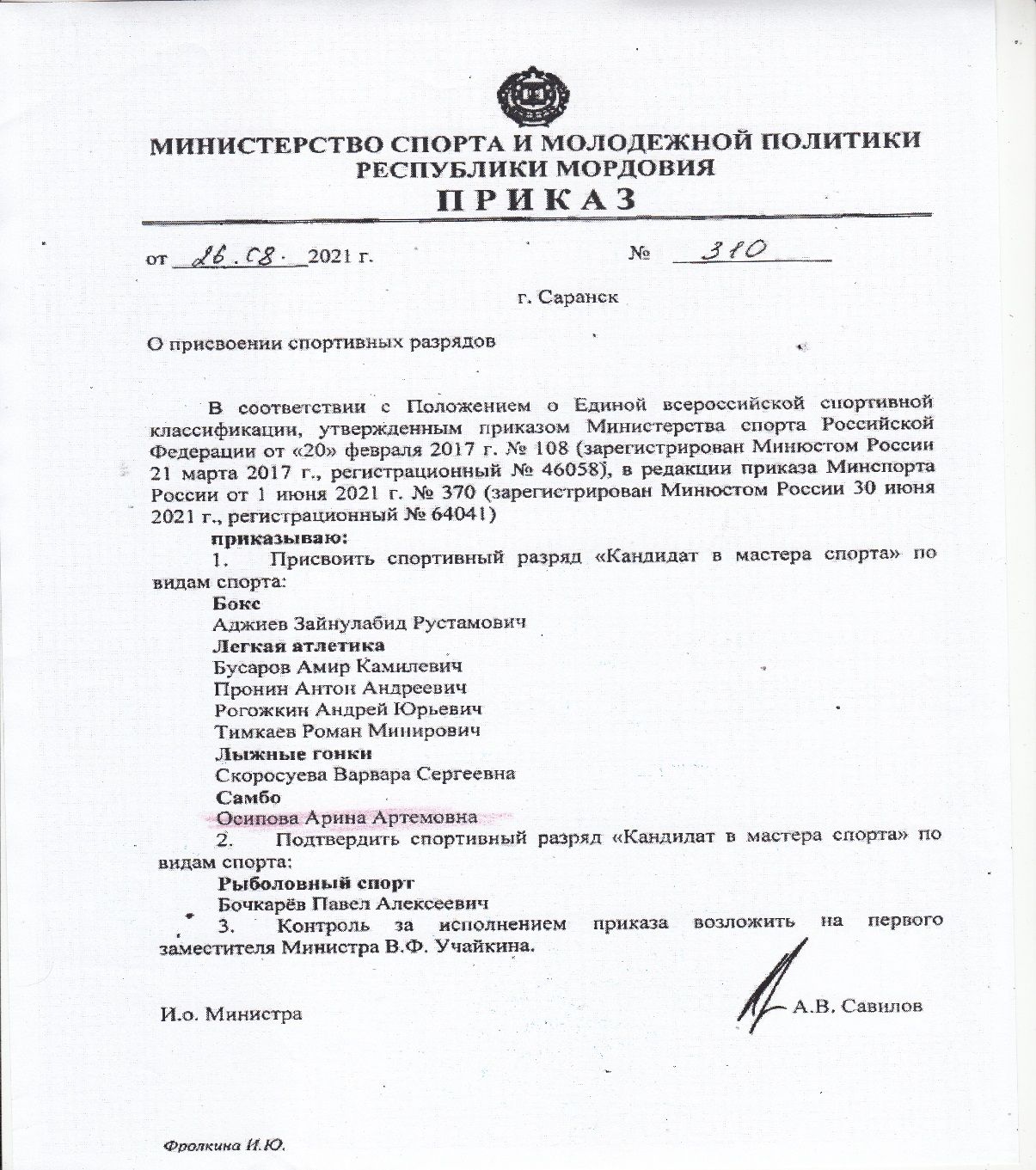 5.Проведение открытых мастер-классов, открытых занятий, мероприятий (очно)
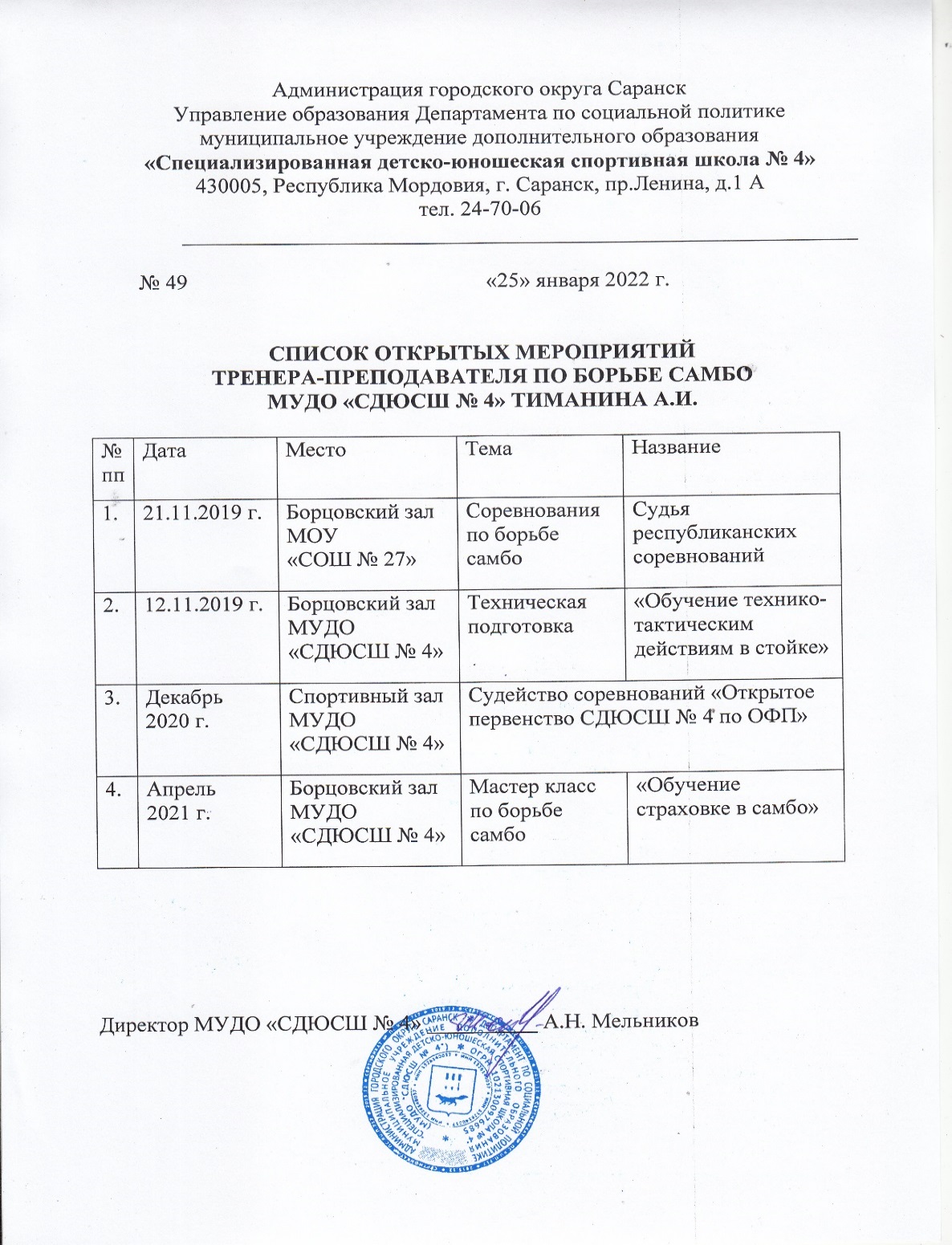 6.Выступление на заседаниях, методических советов, научно-практических конференциях, педагогических чтениях, семинарах, секциях, форумах, радиопередачах (очно)
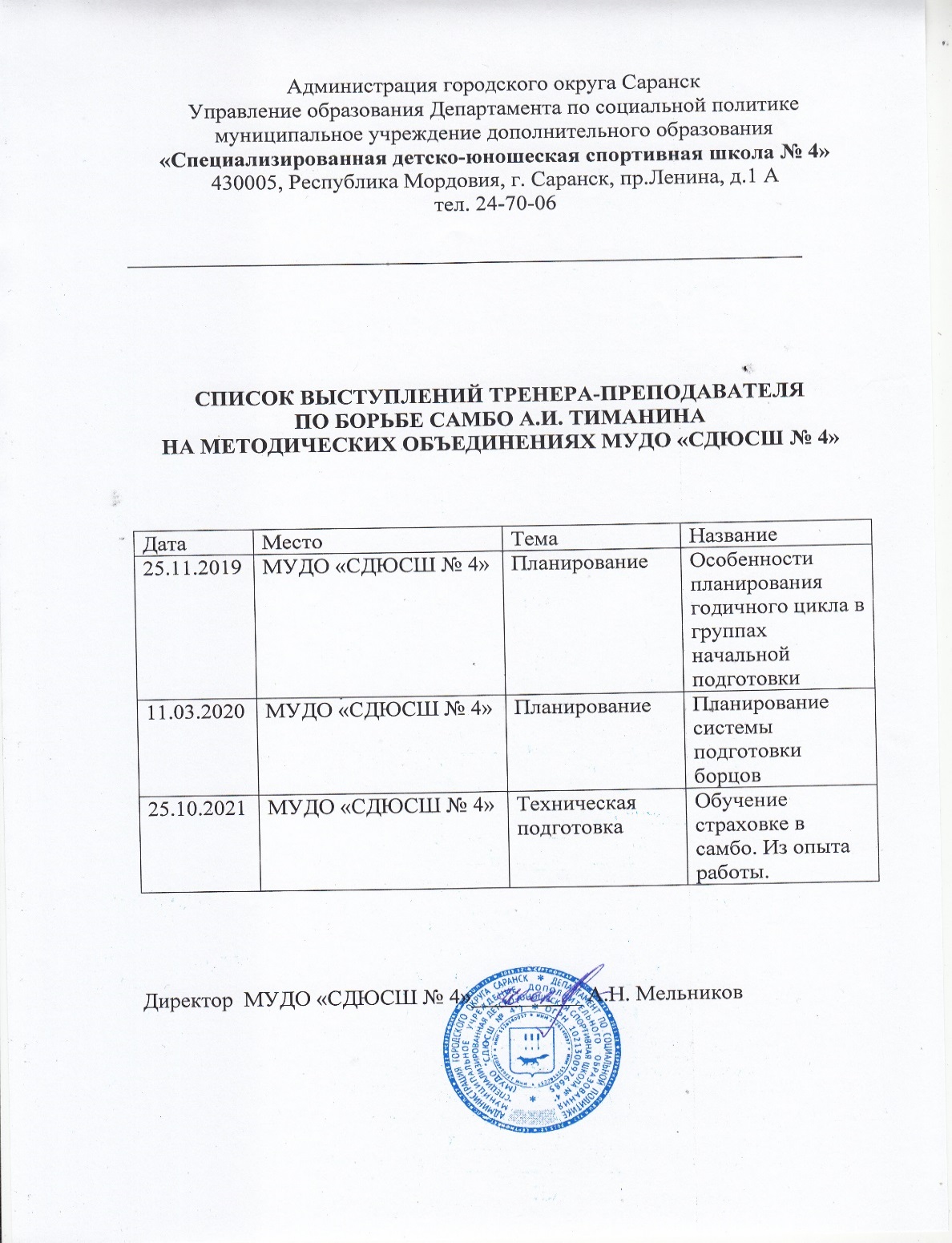 7.Результаты участия воспитанников в официальных соревнованиях
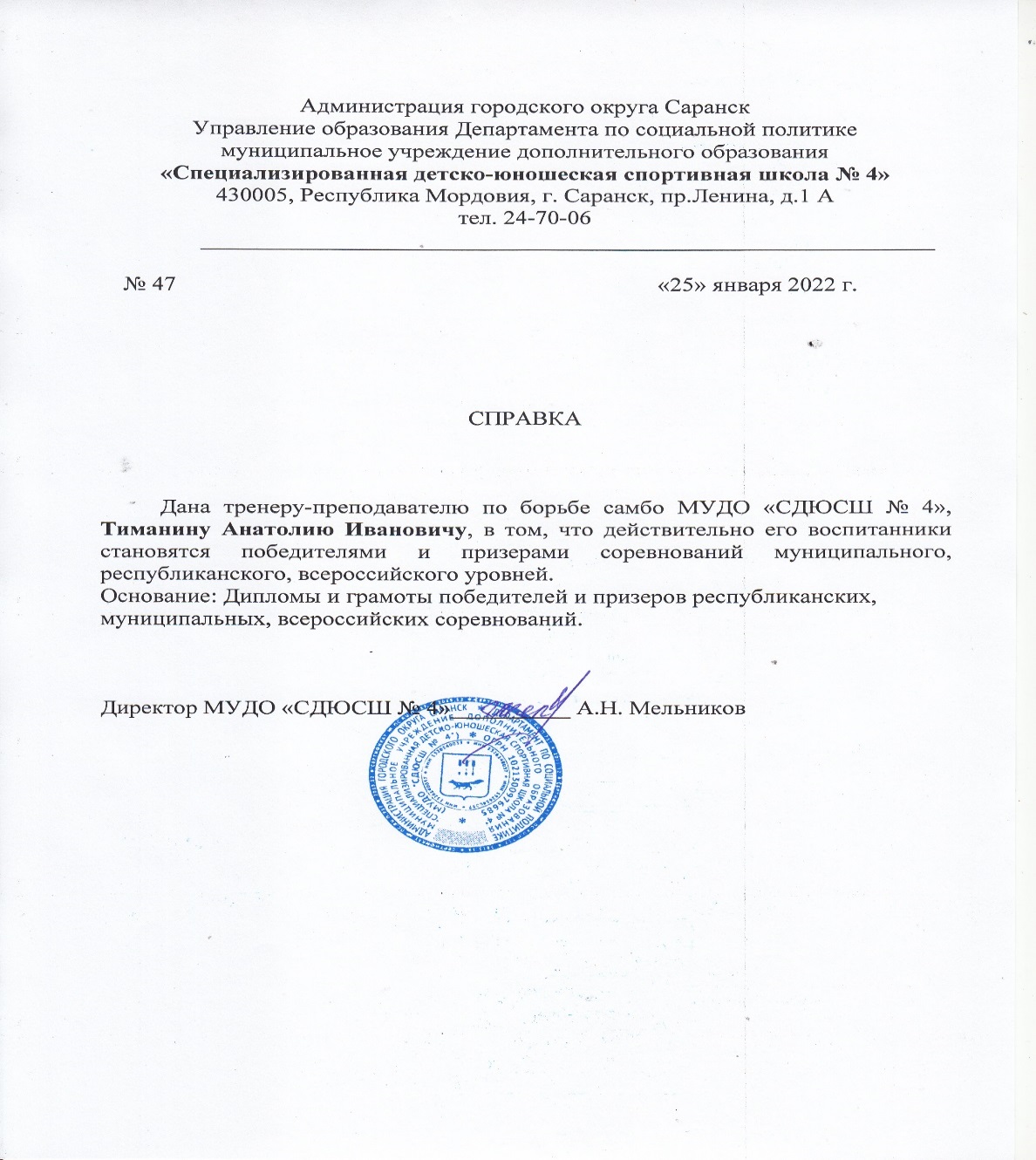 Открытый Чемпионат и первенство Республики Мордовия по самбо, г. Саранск, 2019 г.- Тиманин Данила - 3место-Осипова Арина – 1 местоРеспубликанские соревнования дзюдо, г. Рузаевка, 2019 г.- Сергачев Андрей -1 место-Манеров Абдула – 3местоОткрытый республиканский личный турнир по спортивному и боевому самбо, посвященный памяти Героя России С. Бурнаева, сотрудникам ОМОН МВД РМ и сотрудников ФСБ РФ по РМ погибшим при исполнении служебного долга на Северном Кавказе , г. Саранск, 2019 г.- Тиманин Даниил – 3 местоПервенство Республики Мордовия по дзюдо, г. Саранск, 2019 г.- Тиманин Даниил - 1 местоОткрытый турнир по самбо на призы главы администрации Наровчатского района Пензенской обл. , п. Наровчат, 2021 г.- Кечкина Анна - 3 место-Тиманин Даниил – 3 место-Осичкин Михаил- 3место
Открытое первенство городского округа Воротынский по дзюдо, г. Воротынец, 2021 г.- Сергачев Андрей – 1 местоОткрытый лично-командный республиканский турнир по самбо, посвященный 75-летию Победы и выводу войск из Афганистана на призы Кочкуровского муниципального района, с. Семилей, 2020 г.- Гуламхасанов Руслан – 2 место- Родионов Сергей – 3 место- Колямин Никита – 3 местоРеспубликанский Традиционный турнир по самбо памяти В.И. Брыкова ,    г. Саранск, 2020 г.- Гуламхасанов Руслан – 3 местоПервенство Республики Мордовия по дзюдо, г. Саранск, 2020 г.- Жегалин Даниил - 2 местоВсероссийский турнир по самбо памяти Е.Ф. Григорьева, г. Саратов, 2019 г.Осипова Арина – 2 местоПервенство ПФО по самбо, г. Кстово, 2021 г.- Осипова Арина - 3 местоФинальный этап VII  Всероссийской гимназиады среди обучающихся общеобразовательных организаций на  соревнованиях по самбо, г. Орел , 2019 г.Осипова Арина – 1 место
Первенство Республик Мордовия по самбо, г. Саранск, 2021 г.Манеров Абдулла – 3 место
Кечкина Анна – 3 место
Открытый республиканский личный турнир по спортивному и боевому самбо, посвященный памяти Героя России С. Бурнаева, сотрудникам ОМОН МВД РМ и сотрудников ФСБ РФ по РМ погибшим при исполнении служебного долга на Северном Кавказе , г. Саранск, 2021 г.- Манеров Асадулла– 1 место
Нуянзин Николай – 3 место
Данилкин Андрей – 2 место
Кечкина Анна – 3 место
Первенство Республики Мордовия по самбо, г. Саранск, 2021 г.
-Тиманин Даниил – 1 место
Первенство Республики Мордовия по дзюдо , г. Саранск, 2021 г.
-Сергачев Андрей – 2место
-Манеров Абдулла – 2 место
Первенство Республики Мордовия по дзюдо, г. Саранск, 2021 г.
Данилкин Андрей – 2 место
Республиканский турнир по дзюдо «кубок Клуба Боец», посвященный памяти Героя Советского Союза генерала-полковника Н.Т. Антошкина, г. Саранск, 2021 г.
-Сергачев Андрей – 2 место
-Манеров Абдулла – 3 место
Республиканский Традиционный турнир по самбо памяти В.И. Брыкова ,    г. Саранск, 2019 г.- Родионов Сергей – 2 место
-Тимщук Даниил – 3 место
-Тиманин Даниил – 3 место
Открытый турнир по спортивному самбо на призы Администрации г.о. Саранск, посвященный 30-летию вывода советских войск из Афганистана, г. Саранск 2019 г.
-   Родионов Сергей -2 место
8.Система взаимодействия с родителями воспитанников
Родительские собрания (сентябрь, декабрь, февраль, май)
Проведение бесед на различные темы: «Здоровый образ жизни», «Воспитание нравственности и формирование правильной самооценки ребенка в семье», «Психологическая подготовка спортсмена»,  «Специфика семейного воспитания: позитивное и негативное», «Физиологическое взросление и его влияние на формирование личностных качеств спортсмена» (в течение учебного года)
Посещение учебно-тренировочных занятий, спортивно-массовых мероприятий (в течение учебного года)
Контроль за прохождением медицинского осмотра обучающихся в республиканском врачебно-физкультурном диспансере
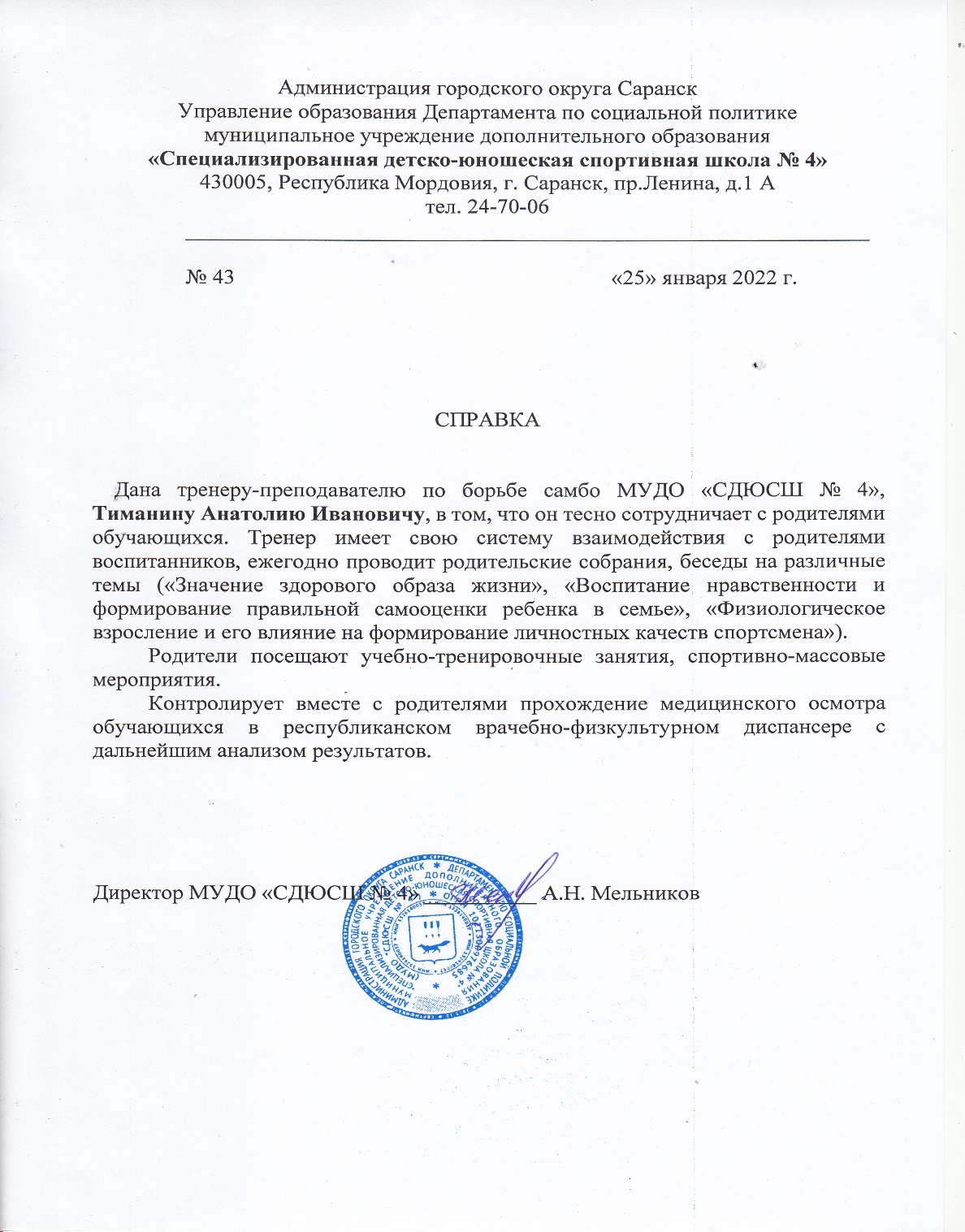 9. Участие педагоги в профессиональных конкурсах
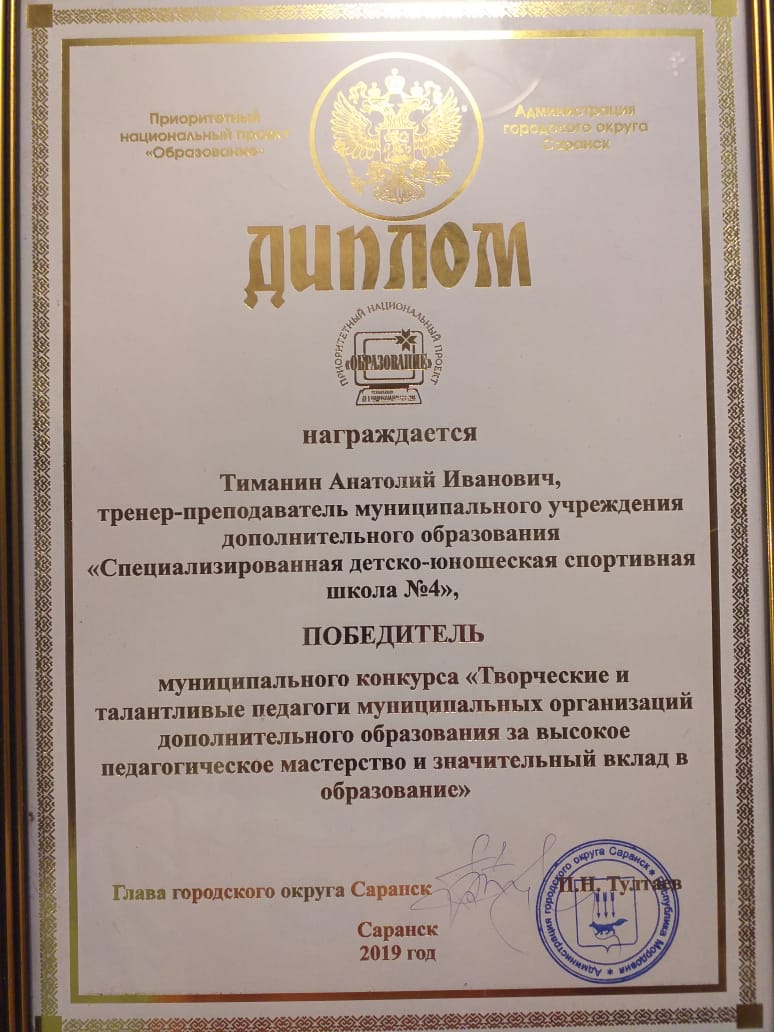 10. Награды и поощрения
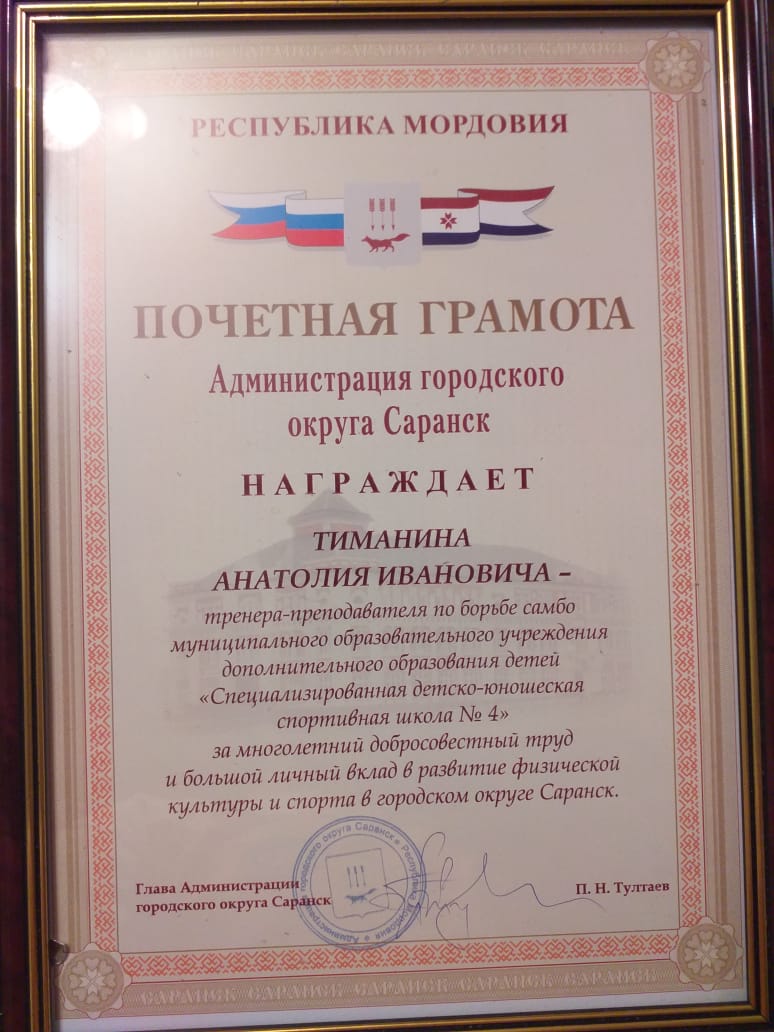 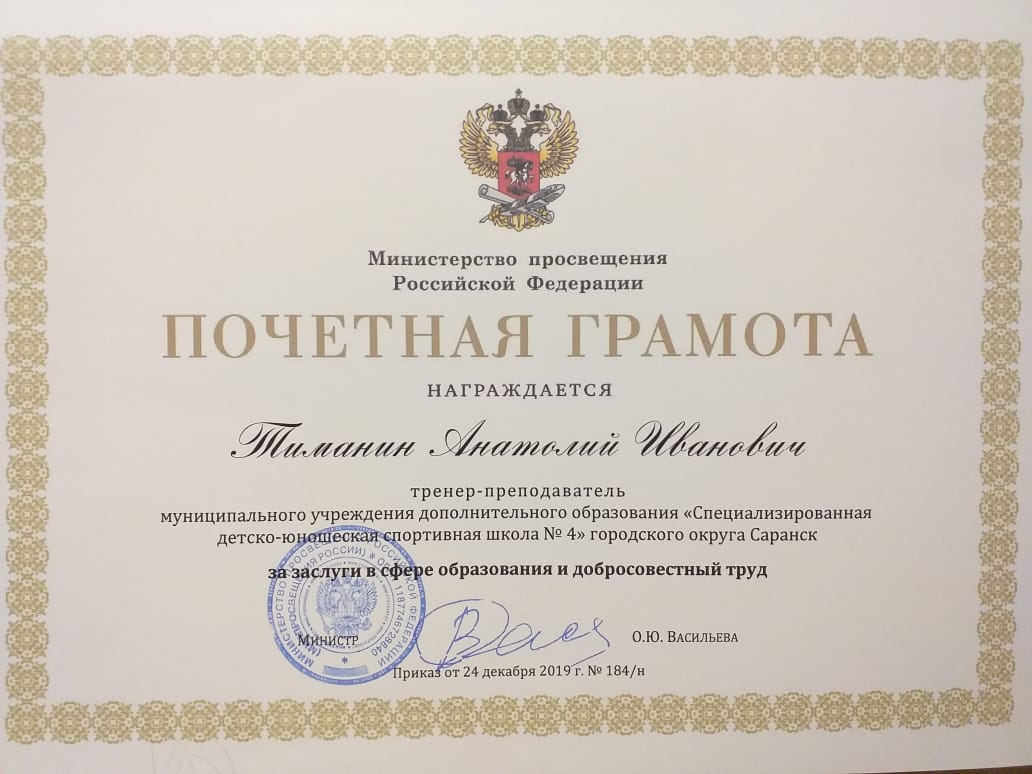 11.Общественно-педагогическая активность педагога : участие в комиссиях, педагогических сообществах, в жюри, конкурсов
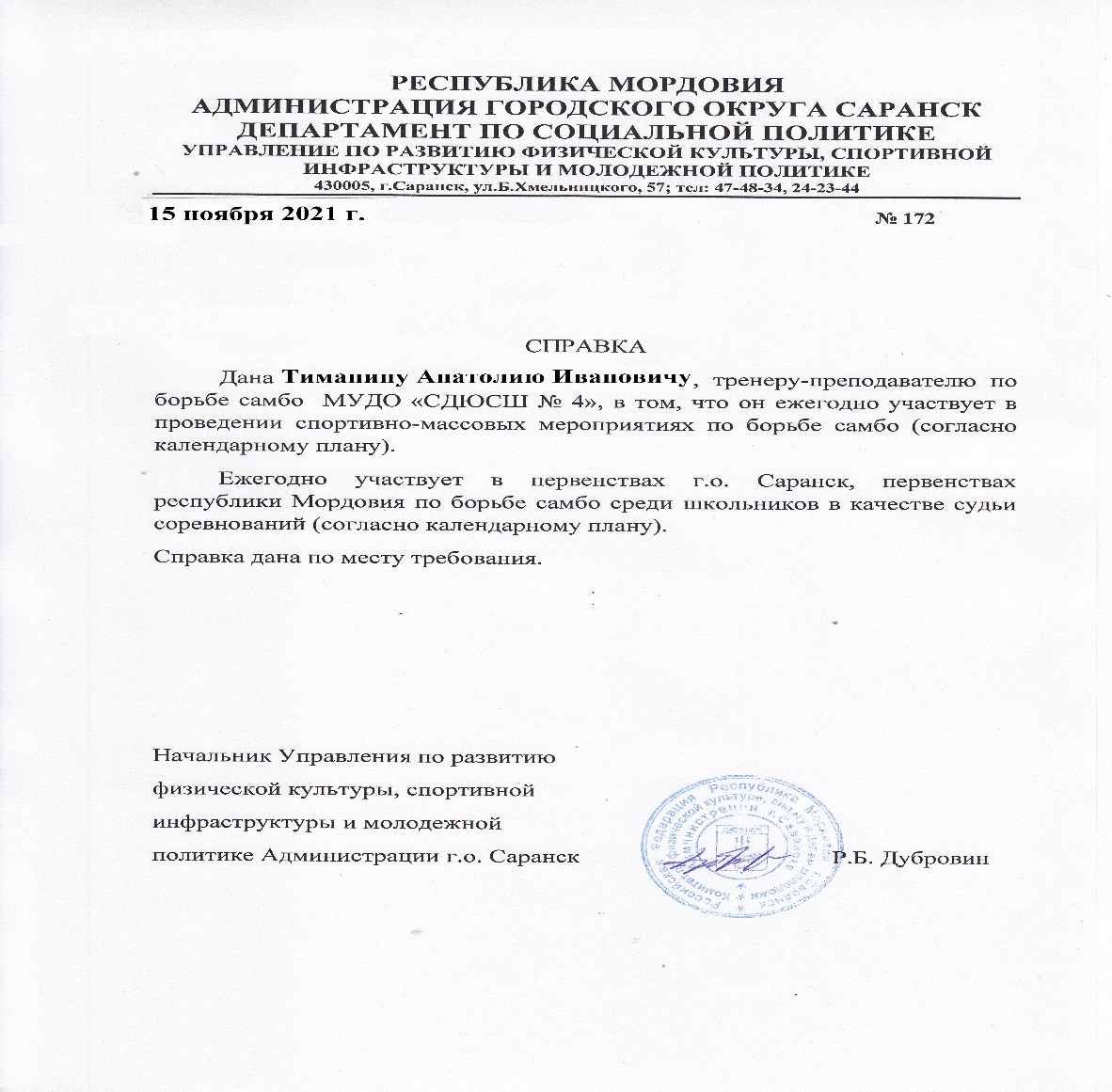